Equity Metrics WG First Mtg
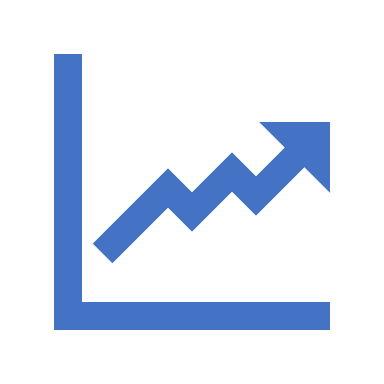 July 15, 2021
California Energy Efficiency Coordinating Council
Agenda
WebEx Technical Reminders
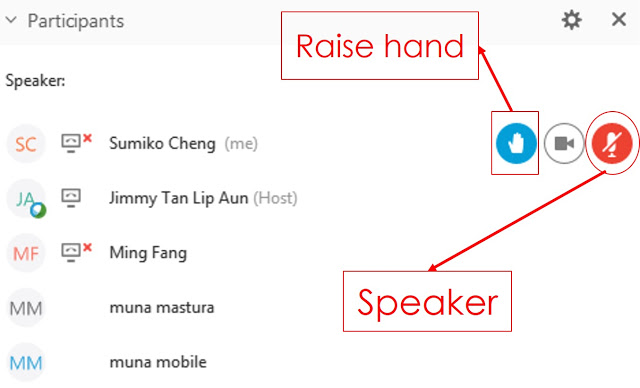 3
Image courtesy: Blended Learning
Working Group Member/Facilitation Team introductions
Non-CAEECC WG members disclosures
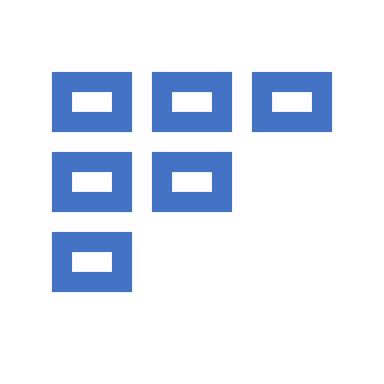 WELCOME!
CAEECC Members
5
Ex-Officio & Non-CAEECC members
6
Disclosures (for non-CAEECC members)
Per disclosure Groundrule, Non-CAEECC Member organizations participating in a Working Group are required to disclose to the Working Group and the Facilitation Team the entities with whom they are doing energy-related business with or for, both currently and within the past year. If new contractual relationships develop during the course of the Working Group, they will update their disclosure.
Note: These WG Members have also all indicated that they will be representing their own respective organization in this WG, and not organizations with whom they are conducting energy-related business
7
WORKING GROUP CHARGE & PROCESS
Working Group Overview
Charge: Recommend to ED/Commission and PAs Objectives & Metrics, plus approach for target-setting
Two separate but parallel Working Groups—one on Equity segment; the other on Market Support segment
4 half-day WG meetings (plus one Workshop): July-September 2021
Report delivered to PAs and CPUC September 2021
WG materials available at https://www.caeecc.org/equity-metrics-working-group-meeting
9
CPUC 5/20/21 Decision: “Assessment of Energy Efficiency Potential and Goals and Modification of Portfolio Approval and Oversight Process” directs PAs to “further segment their portfolios based on the primary program purpose, into the following three segments”: Resource Acquisition, Market Support, and Equity

The decision directs CAEECC to form a Working Group “to develop and vet new reporting metrics for the market support and equity program categories that will be considered alongside the portfolio filings due from all program administrators in February 2022”
Background
10
Working Group’s Charge
11
Energy Savings Assistance (ESA) vs Equity Energy Efficiency
ESA “provides no-cost weatherization services to low-income households who meet the CARE income guidelines. Services provided include attic insulation, energy efficient refrigerators, energy efficient furnaces, weatherstripping, caulking, low-flow showerheads, water heater blankets, and door and building envelope repairs which reduce air infiltration”
CPUC Decision defines Equity as “programs with a primary purpose of providing energy efficiency to hard-to-reach or underserved customers and disadvantaged communities in advancement of the Commission’s Environmental and Social Justice (ESJ) Action Plan. Improving access to energy efficiency for ESJ communities, as defined in the ESJ Action Plan, may provide corollary benefits such as increased comfort and safety, improved air quality, and more affordable utility bills, consistent with Goals 1, 2, and 5 in the ESJ Action Plan”
CPUC Decision distinguishes between ESA and Equity programs, noting the need to avoid overlap for program offerings that low-income populations could receive at no cost through existing channels
Sources: CPUC ESAP website, and D.21-05-031 “EE Potential & Goals and Portfolio Approval & Oversight
12
Meeting Dates & Tasks
13
[Speaker Notes: Note that mtgs will be virtual, and 9-approx. 1pm]
Key Questions (1 of 2)
Objective and Metric(s) - setting questions
What are the specific Objectives for each segment?
What are the specific associated key Metric(s) for each Objective?
For each Objective and key Metric(s) describe whether it will be expressed quantitatively, qualitatively, or a mixture of both—and when each will be established and by whom. 
For each Objective and associated key Metric(s) describe whether its primary application is to justify portfolio segmentation and program design; forecasting of benefits/values from the budgeted program; tracking and evaluation; or some combination?
14
Key Questions (2 of 2)
Objective and Metric(s) - setting questions (cont.)
What must all PAs include in their filings with respect to Objectives, associated key Metrics, and Targets for Metrics, and under what conditions can PAs propose additional Objectives, Metrics, and Targets?
What should be the basis (i.e., principles and guidance) for the PAs to set their own Targets for associated key Metric(s) in their filing?
Procedural questions:
How will any non-consensus Objectives and/or associated key Metric(s) be addressed in the PA filings?
15
[Speaker Notes: Pause here for questions]
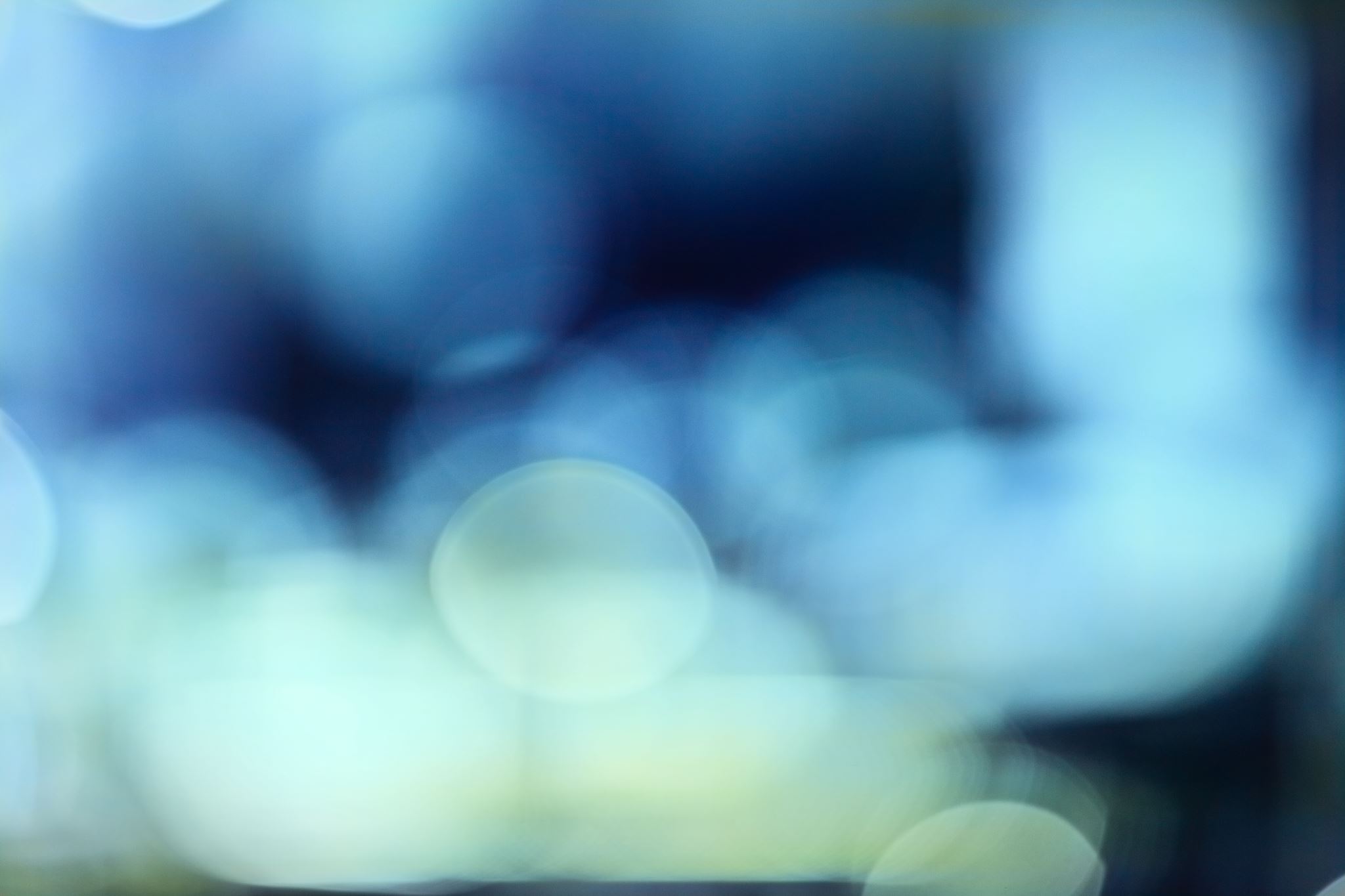 Deliverables
16
[Speaker Notes: 2nd Pause for feedback]
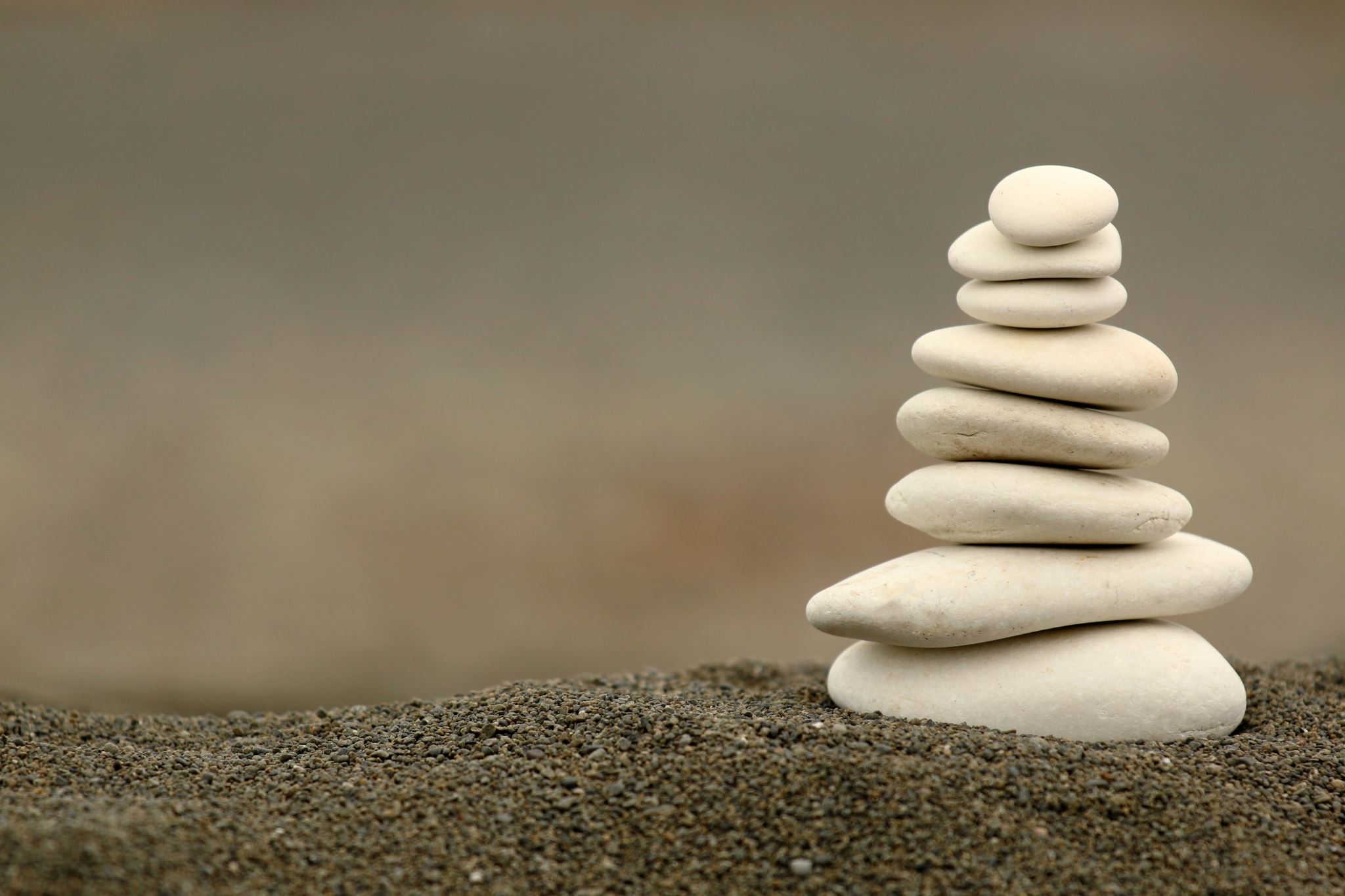 Working Group Groundrules
At meetings
Between meetings
Substantive issues
Process issues
Virtual etiquette
17
[Speaker Notes: -do homework
-show up, speak up, and share the air
-share back w/ your org
-strive for consensus (or propose alternative)
-5 day posting requirement]
Nomenclature: Objectives, Metrics & Targets
OBJECTIVE: The primary purpose(s) of a segment (and programs within the segment).
METRIC(S): The most important yardstick(s) by which an Objective can be tracked and measured.
METRIC(S): The most important yardstick(s) by which an Objective can be tracked and measured.
TARGET: A quantitative and/or qualitative goal for each Metric
TARGET: A quantitative and/or qualitative goal for each Metric
18
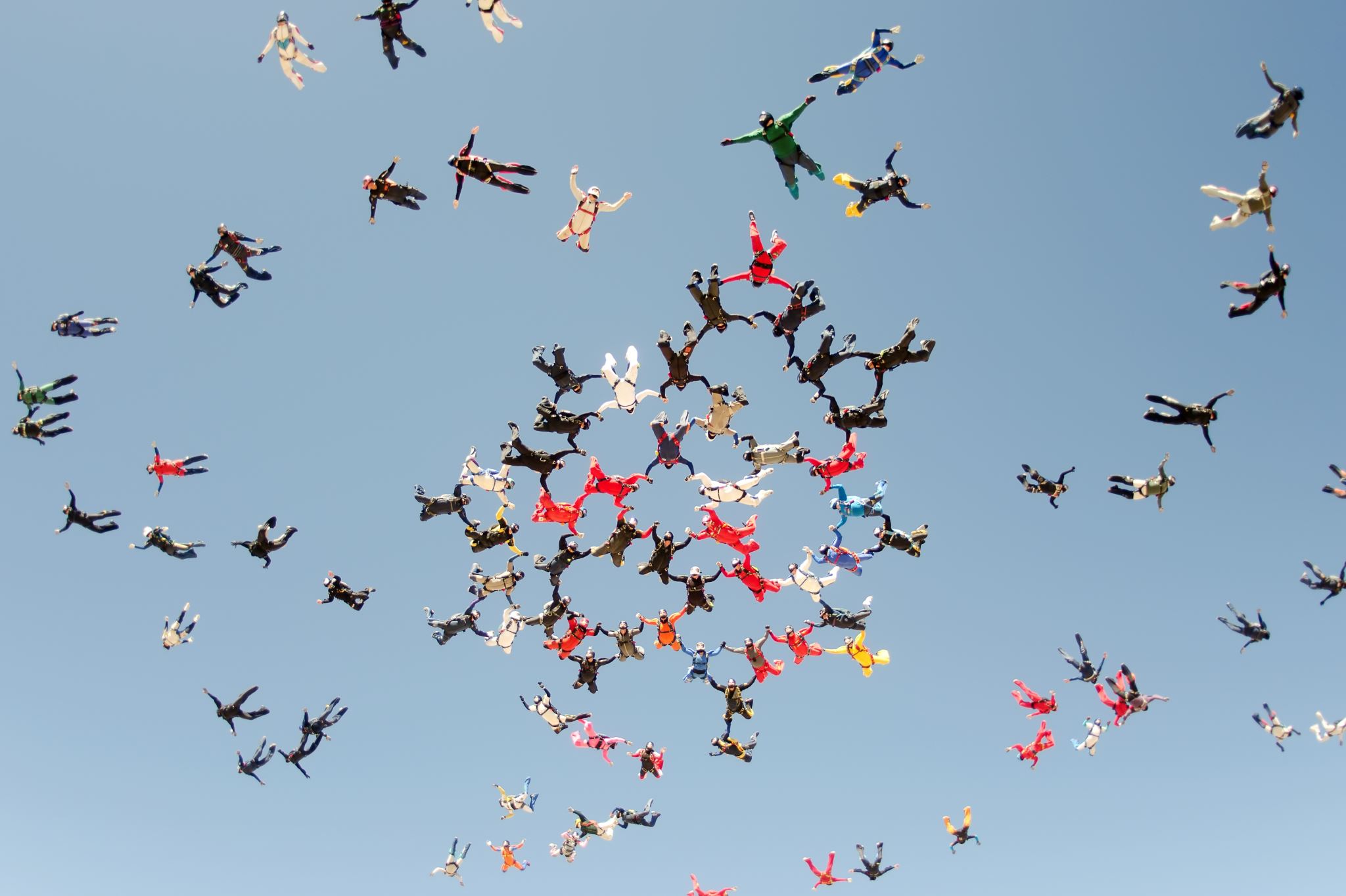 Working Group Level-Setting Discussion
Discuss “must-haves”, and any assumptions to make WG successful
19
OBJECTIVES (at the Segment Level)
Review CPUC Equity segment definition, CEC Energy Equity Indicators, and Cal Public Advocates proposal, as potential starting points for Objectives
Identify any gaps in Objectives, and brainstorm potential additional/alternative Objectives
Discuss initial Objective priorities and preferences
KEY QUESTIONS: 1) Are the Objectives listed in the CPUC, Cal Public Advocates, or CEC tabs the right Objectives to use for this process?2) If not, what Objectives should we be using instead?3) Are there Objectives missing from these tabs that should be added?
Metric Setting Principles
Be used and useful by program administrators to manage their portfolio
Be timely
Rely on data used in program implementation
Be simple to understand and clear of any subjectivity
Be output-based
Have a readily interpretable meaning, with context added, if needed
Not be a replacement for evaluation, measurement, and verification (EM&V)
Have longevity
Source: 2017 ALJ Ruling Seeking Comments on Business Plan Metrics, page 3, posted to CAEECC meeting page
21
KEY QUESTION: What is/are the most important Metric(s) for each Objective?
ASSOCIATED PRIOIRTY METRICS(for each Segment Objective) 
Review related potential Metrics for each Segment Objective (from CPUC, Cal Public Advocates, CEC and CEJA)
Identify any gaps in Metrics, and brainstorm alternatives
[Speaker Notes: NOTE: for market support kickoff, we have a 3rd bullet/goal of ” Discuss most important Metric(s) for each potential Segment Objective” that we felt may be too ambitious for Equity kickoff]
WRAP UP & NEXT STEPS